Решение задач ЕГЭ из разделов «Цифровая грамотность» и «Информационные технологии»
Белянчева С.Ю.старший методист ЦИТ
Спецификация КИМ ЕГЭ 2025 г.
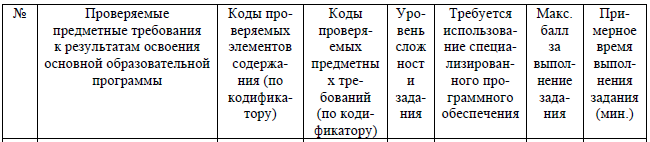 Тематический раздел «Цифровая грамотность»
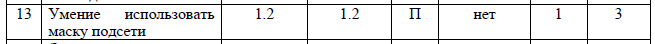 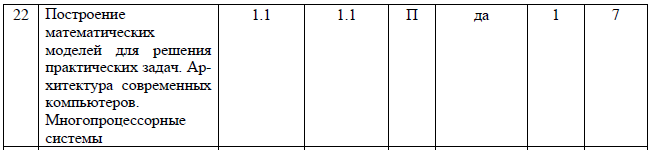 Задание 13
ФОП СОО
САО 2024
114.6.1. Цифровая грамотность.
… Принципы построения и аппаратные компоненты компьютерных сетей. Сетевые протоколы. Сеть Интернет. Адресация в сети Интернет. Протоколы стека TCP/IP. Система доменных имен.
Разделение IP-сети на подсети с помощью масок подсетей. Сетевое администрирование. Получение данных о сетевых настройках компьютера. Проверка наличия связи с узлом сети. Определение маршрута движения пакетов …
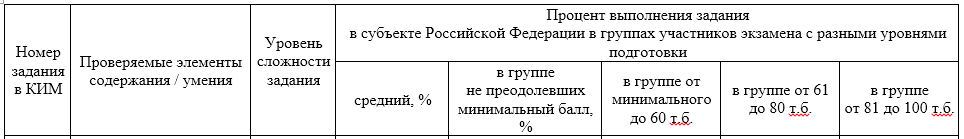 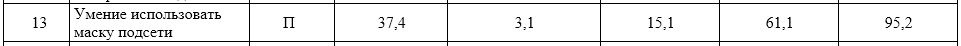 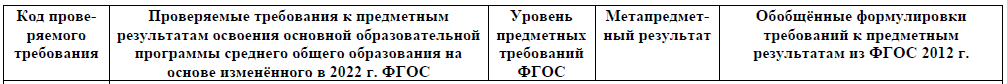 Кодификатор
проверяемых требований
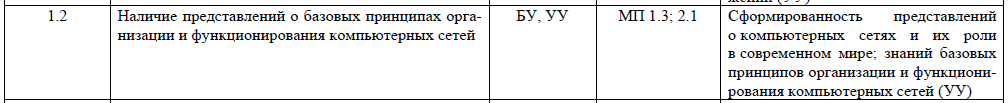 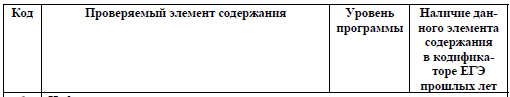 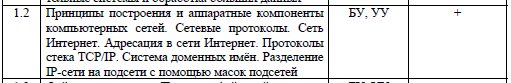 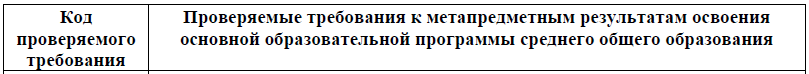 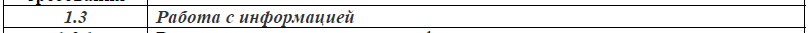 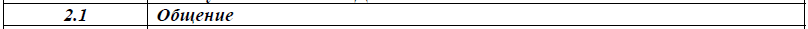 IPv4 предусматривает назначение каждому устройству 32-битного IP-адреса, максимально возможное число уникальных адресов 232. 
IPv4 выглядит как четыре блока (октета) чисел от 0 до 255, разделенных тремя точками. 
192.168.10.66 → 11000000.10101000.00001010.01000010
IP-адреса
IPv6 предусматривает назначение каждому устройству 128-битного IP-адреса, максимально возможное число уникальных адресов 2128. 
IPv6 имеет вид восьми блоков по четыре шестнадцатеричных значения, а каждый блок разделяется двоеточием. 
2dab:ffff:0000:0000:01aa:00ff:dd72:2c4a.
Сети (LAN и WAN) можно разделить на независимые блоки (подсети).

Начальная часть IP-адресов компьютеров в подсети совпадает (адрес сети). Размер этой части определяется маской подсети.

Маска подсети помогает маршрутизатору понять, как и куда передавать пакет. Подсетью может являться любая сеть со своими протоколами. Маршрутизатор передает пакет напрямую, если получатель находится в той же подсети, что и отправитель. Если же подсети получателя и отправителя различаются, пакет передается на второй маршрутизатор, со второго на третий и далее по цепочке, пока не достигнет получателя.
Маска подсети
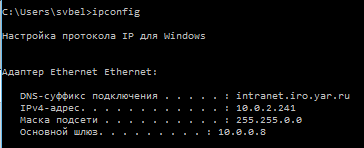 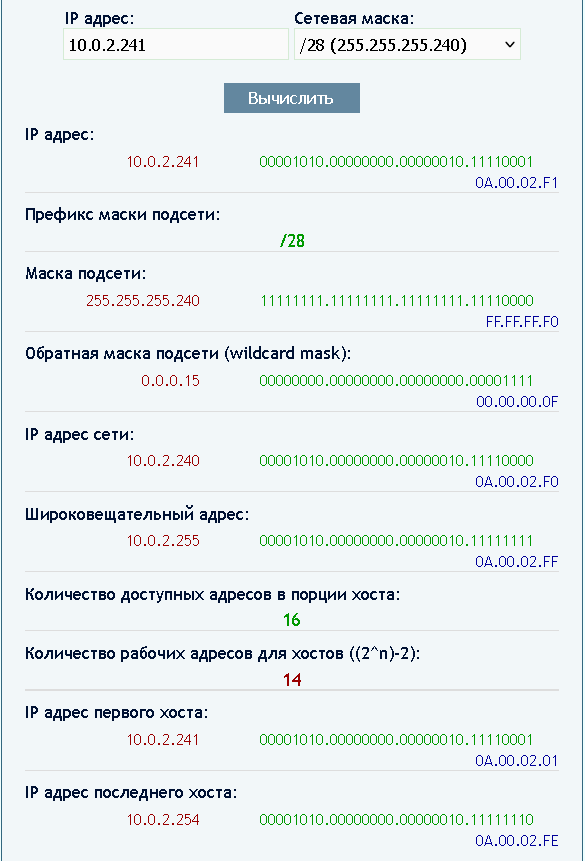 Маску принято записывать либо как IP-адрес, либо количеством единиц

192.168.0.0/255.255.255.240 или 192.168.0.0/28
https://infocisco.ru/ip_calculator.php IP Калькулятор подсетей Онлайн
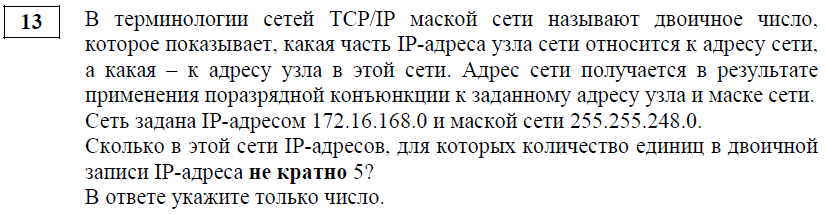 Ответ: 1663
Программное решение основывается на использовании модуля ipaddress

Cоздание объекта IPv4Address 
ip = ip_address('192.0.2.1')

Функция определяет сеть по IP-адресу и маске. В нестрогом режиме (второй параметр 0) может принимать в качестве IP-адреса любой IP-адрес из описываемой сети. Выведет адрес сети и количество единиц в маске через слеш. 		
net = ip_network('192.0.2.0/24‘, 0)

Сравнение сетейnet1 == net2

Маска сети
mask = net.netmask

IP-адреса всех узлов сети
net.hosts()
Объект сети как список IP-адресов.
net4 = ip_network('192.0.2.0/24')
print(net4[1])   # IPv4Address('192.0.2.1')
print( net4[-1]) # IPv4Address('192.0.2.255')

Проверка вхождения IP-адреса в список узловip in net.hosts() вернет истину, если IP-адрес входит в список узлов сети

Общее количество адресов в сети
net.num_addresses
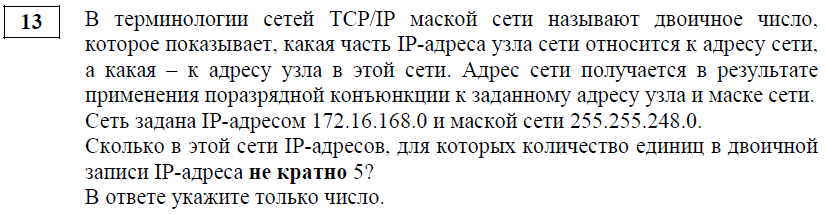 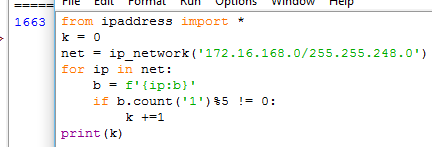 Адрес сети = Маска & IP-адрес
Задачи:
Дано IP-адрес и маска. Найти адрес сети.
Дано IP-адрес и маска. Найти номер компьютера в сети.
Дано IP-адрес и адрес сети. Найти третий слева байт маски.
Дано IP-адрес и адрес сети. Найти наименьшее возможное значение третьего слева байта маски.
Дано IP-адрес и адрес сети. Найти наименьшее количество единиц | нулей в маске.
Дано IP-адрес и адрес сети. Найти количество вариантов маски.
Дано IP-адрес и адрес сети. Найти наибольшее количество возможных адресов в этой сети.
Дано два IP в одной сети. Найти наибольшее возможное значение третьего слева байта маски.
Дано два IP в разных сетях. Найти наименьшее возможное значение третьего слева байта маски.
Дано адрес сети и маска. Найти количество IP-адресов, удовлетворяющих определенному условию.
Дано маска. Найти количество IP-адресов, удовлетворяющих определенному условию.
241) В терминологии сетей TCP/IP маской сети называют двоичное число, которое показывает, какая часть IP-адреса узла сети относится к адресу сети, а какая – к адресу узла в этой сети. Адрес сети получается в результате применения поразрядной конъюнкции к заданному адресу узла и его маске. Широковещательным адресом называется специализированный адрес, в котором на месте нулей в маске стоят единицы. Сеть задана IP-адресом одного из входящих в неё узлов 135.13.142.29 и сетевой маской 255.255.255.128. Найдите наибольший IP-адрес в данной сети, который может быть назначен компьютеру. В ответе укажите найденный IP-адрес без разделителей. Например, если бы найденный адрес был равен 111.22.3.44, то в ответе следовало бы записать 11122344.
11111102 = 12610
135.13.142.126

Ответ: 13513142126
236)	В терминологии сетей TCP/IP маской сети называют двоичное число, которое показывает, какая часть IP-адреса узла сети относится к адресу сети, а какая – к адресу узла в этой сети. Адрес сети получается в результате применения поразрядной конъюнкции к заданному адресу узла и его маске. Узлы с IP-адресами 126.115.78.15 и 126.115.84.26 принадлежат одной сети. Какое наименьшее количество IP-адресов, в двоичной записи которых ровно 22 единицы, может содержаться в этой сети?
233)	В терминологии сетей TCP/IP маской сети называют двоичное число, которое показывает, какая часть IP-адреса узла сети относится к адресу сети, а какая – к адресу узла в этой сети. Адрес сети получается в результате применения поразрядной конъюнкции к заданному адресу узла и его маске. Узел с IP-адресом 132.118.34.161 принадлежит подсети, в которой 35 адресов, двоичная запись которых содержит 13 единиц. Сколько нулей в двоичной записи маски этой подсети?
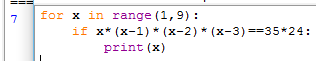 Ответ: 7
225)	(В. Зарянкин) В терминологии сетей TCP/IP маской сети называют двоичное число, которое показывает, какая часть IP-адреса узла сети относится к адресу сети, а какая – к адресу узла в этой сети. Адрес сети получается в результате применения поразрядной конъюнкции к заданному адресу узла и его маске. Сеть задана IP-адресом 94.149.96.0 и сетевой маской 255.255.224.0. Сколько в этой сети IP-адресов, для которых количество единиц в двоичной записи IP-адреса кратно 3, а сама двоичная запись оканчивается на 11?
Задание 22
ФОП СОО
САО 2024
114.6.1. Цифровая грамотность.
… Основные тенденции развития компьютерных технологий. Параллельные
вычисления. Многопроцессорные системы. Суперкомпьютеры. Распределённые
вычислительные системы и обработка больших данных …
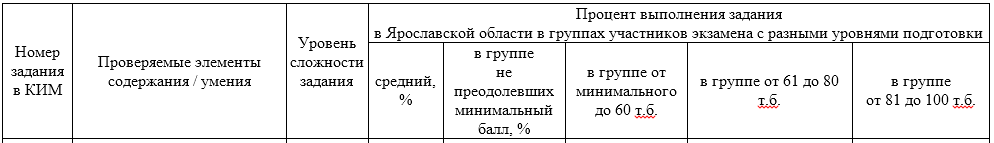 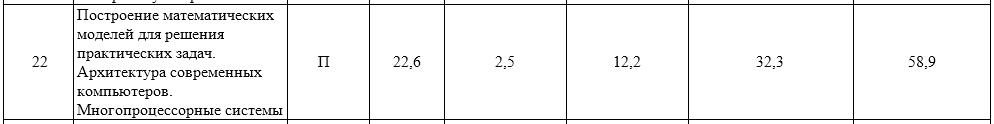 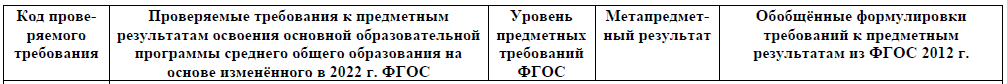 Кодификатор
проверяемых требований
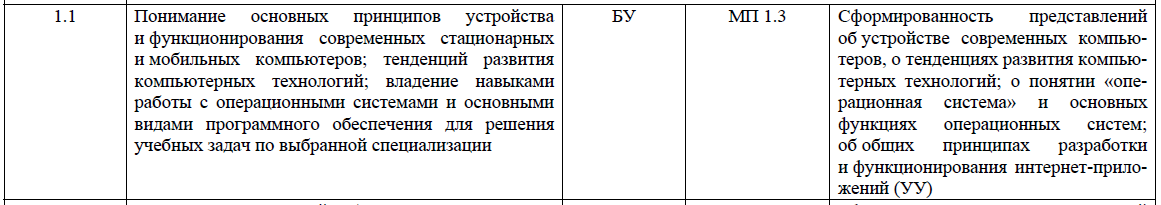 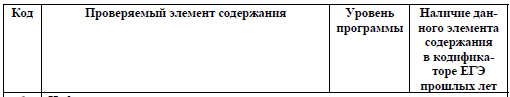 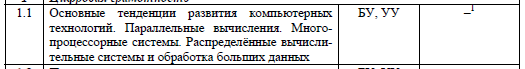 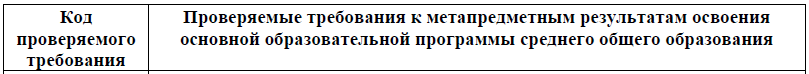 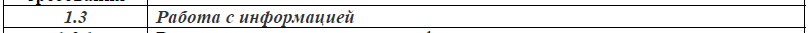 Процесс - выполняемая программа, включая текущие значения счетчика команд, регистров и переменных. С каждым процессом связывается его адресное пространство, содержащее саму программу, данные к ней и ее стек. Все функционирующее на компьютере ПО, включая и ОС, можно представить набором процессов.
Задачей ОС является организация рационального использования ресурсов в интересах наиболее эффективного выполнения процессов.
Мультипрограммирование (многозадачность, multitasking) – это такой способ организации вычислительного процесса, при котором на одном процессоре попеременно выполняются несколько программ. Чтобы поддерживать многозадачность, ОС должна определить для себя внутренние единицы работы, между которыми будет разделяться процессор и другие ресурсы компьютера. 
Процессорное время – это важнейший ресурс, который распределяется операционной системой между единицами работы – потоками, которые и получили свое название благодаря тому, что они представляют собой последовательности (потоки выполнения) команд.
Каждый процесс начинается с одного потока, но новые потоки могут создаваться (порождаться) процессом динамически.
Процесс завершается, когда прекратит существование последний активный поток
Концепция процессов и потоков
В мультипроцессорных системах несколько задач выполняется одновременно, т. к. имеется несколько процессоров. 
В решении одной задачи может быть занято несколько процессоров, если задача допускает распараллеливание.
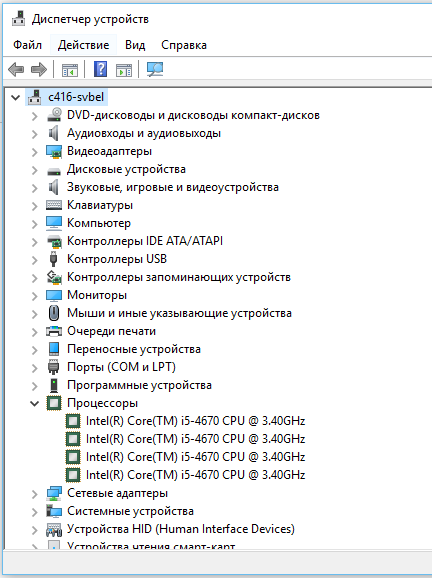 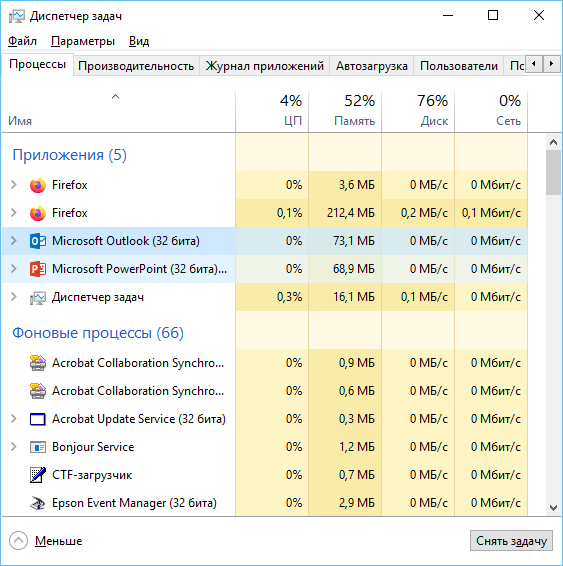 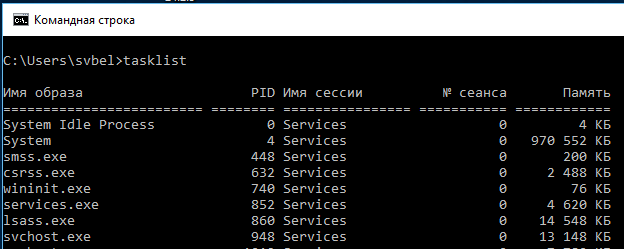 Команды Windows для работы с процессами
Команда tasklist выдаст список процессов на локальном компьютере.
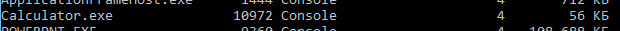 Команда taskkill завершает процесс.
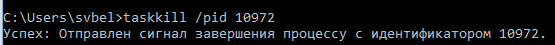 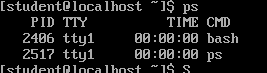 Команда ps выводит информацию о выполняемых процессах. Ключи -c, -v, -j, -u изменяют формат вывода команды.
Команды Linux для работы с процессами
Команда pstree –p отображает процессы в виде дерева (родительские и дочерние)
kill – завершает процесс по его идентификатору (PID)
killall – завершает все процессы с указанным именем
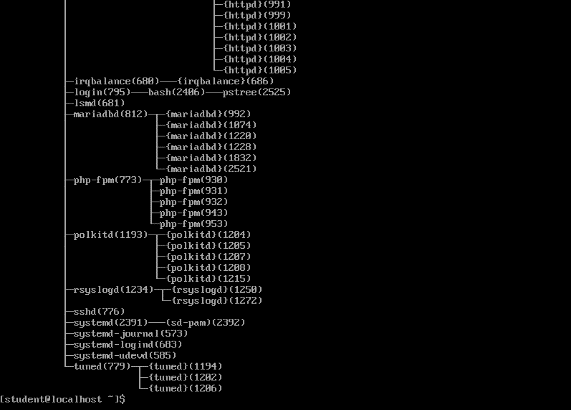 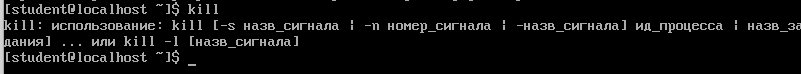 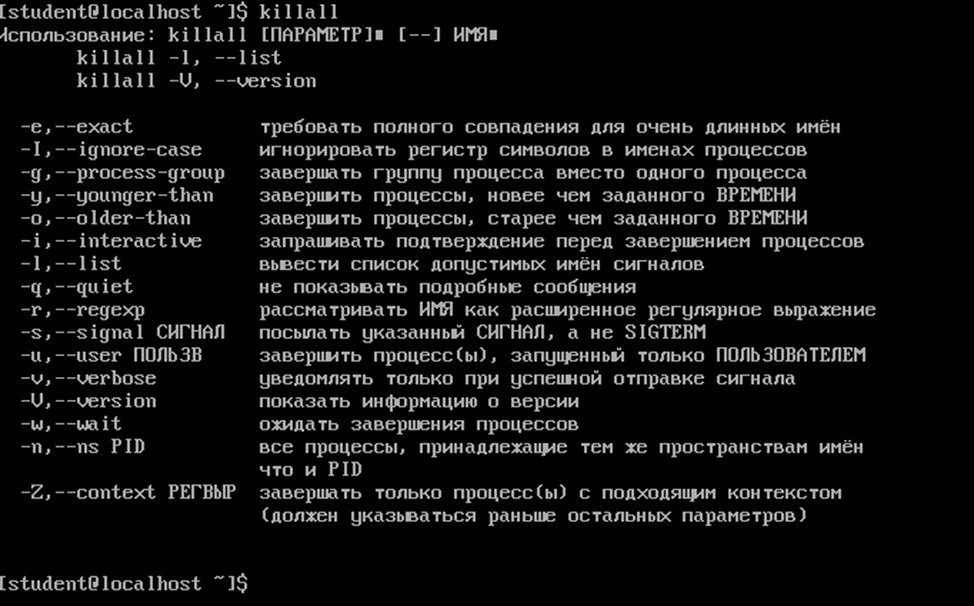 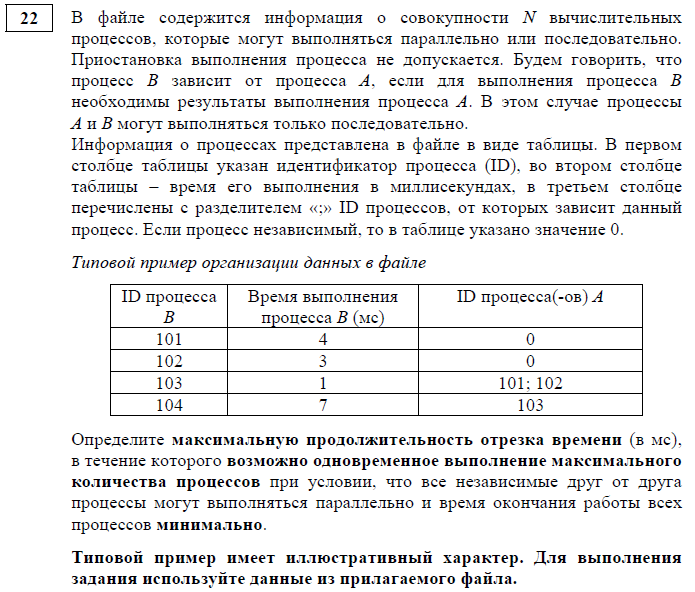 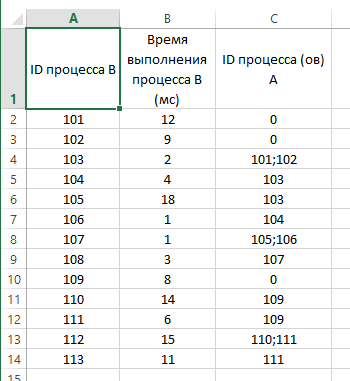 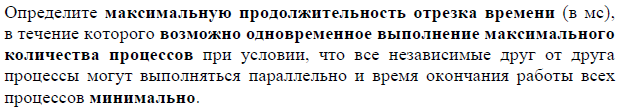 Диаграмма Ганта
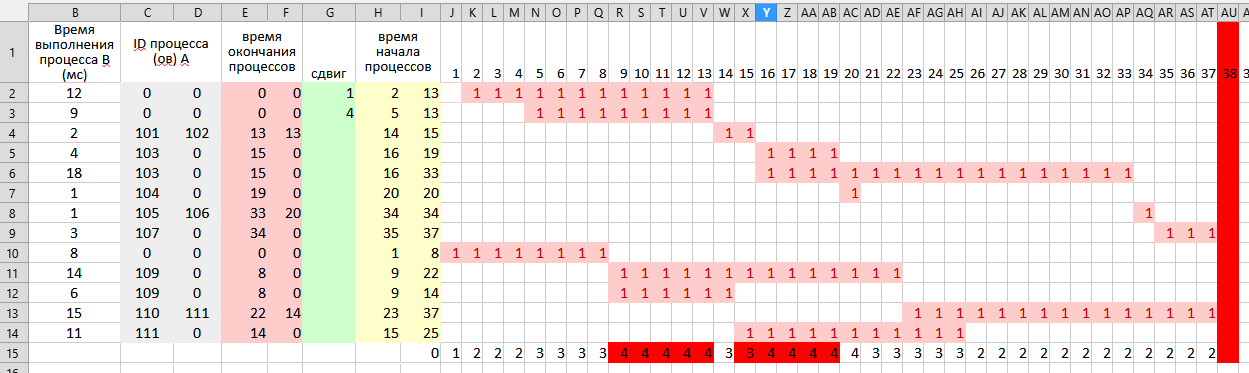 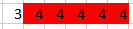 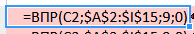 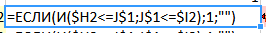 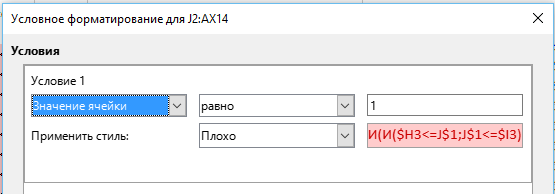 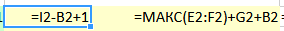 Ответ: 5
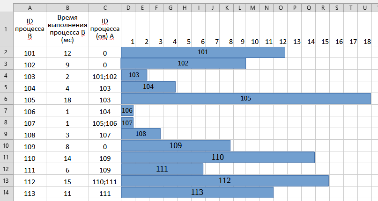 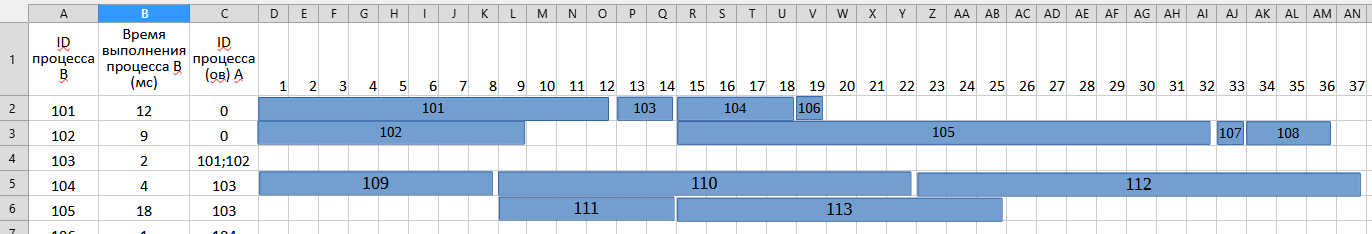 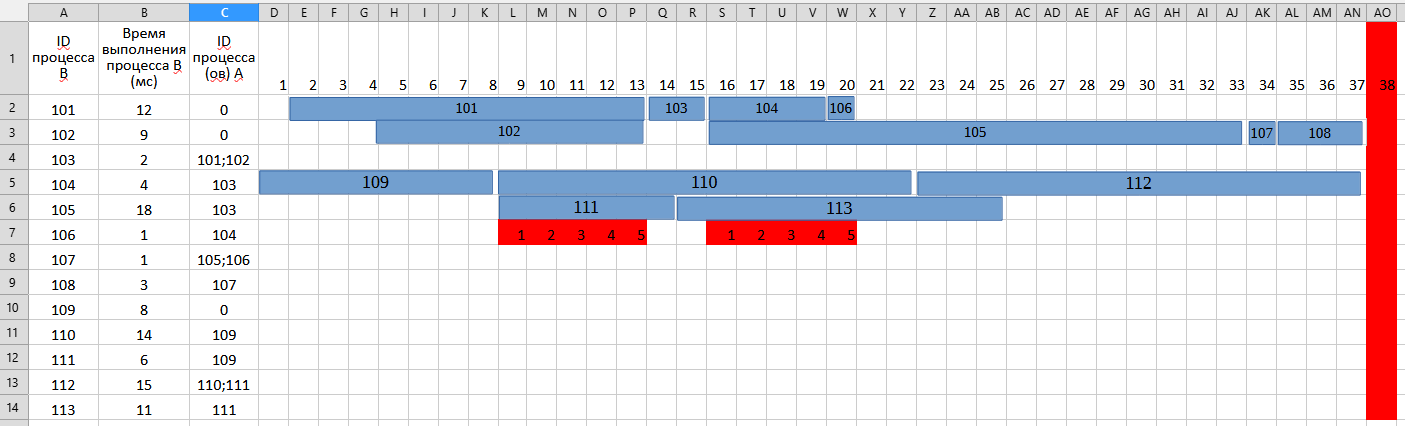 Ответ: 5
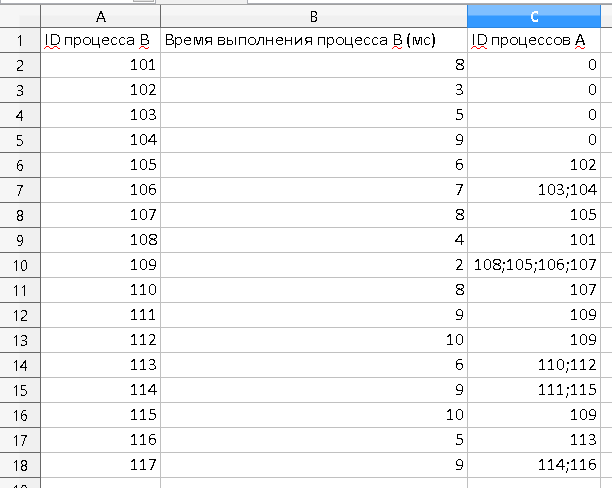 134) (ЕГКР-2024) В файле 22-134.xls содержится информация о совокупности N вычислительных процессов, которые могут выполняться параллельно или последовательно… (Условие совпадает с условием задачи из демо-варианта 2024 года). Определите максимальную продолжительность отрезка времени (в мс), в течение которого возможно одновременное выполнение максимального количества процессов, при условии, что все независимые друг от друга процессы могут выполняться параллельно, а время окончания работы всех процессов минимально.
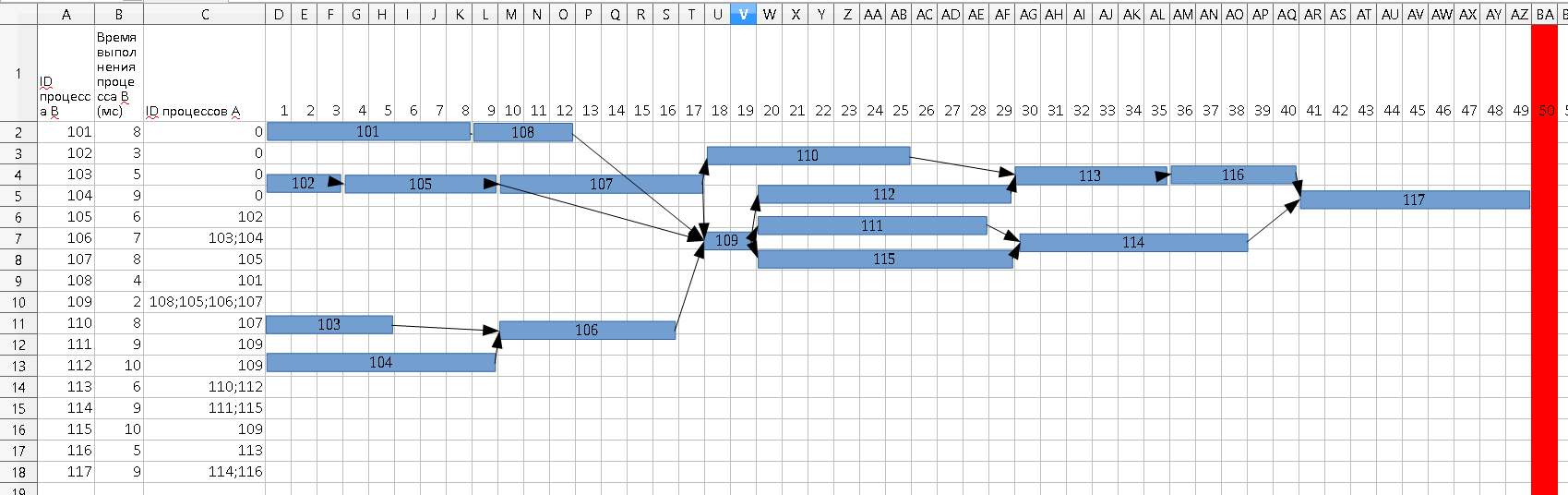 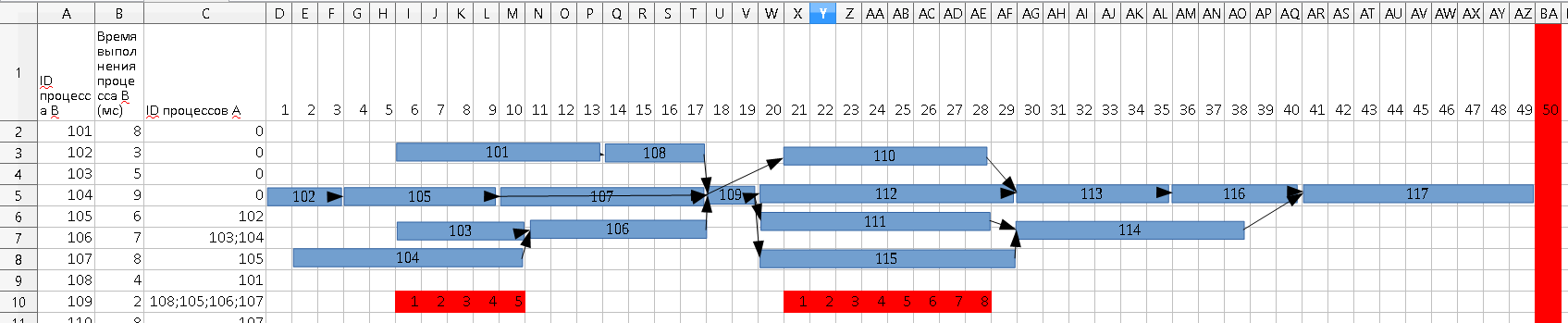 Ответ: 8
132) *В файле 22-132.xls содержится информация о совокупности N вычислительных процессов, которые могут выполняться параллельно или последовательно… (Условие совпадает с условием задачи из демо-варианта 2024 года). Одновременно в системе может выполняться только три процесса. Если операционная система может запустить новый процесс, она выбирает процесс с наименьшим ID из всех процессов, готовых к запуску. Определите минимальное время, через которое завершится выполнение всей совокупности процессов.
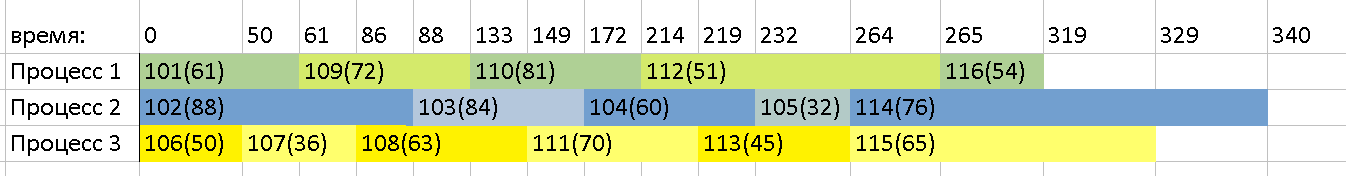 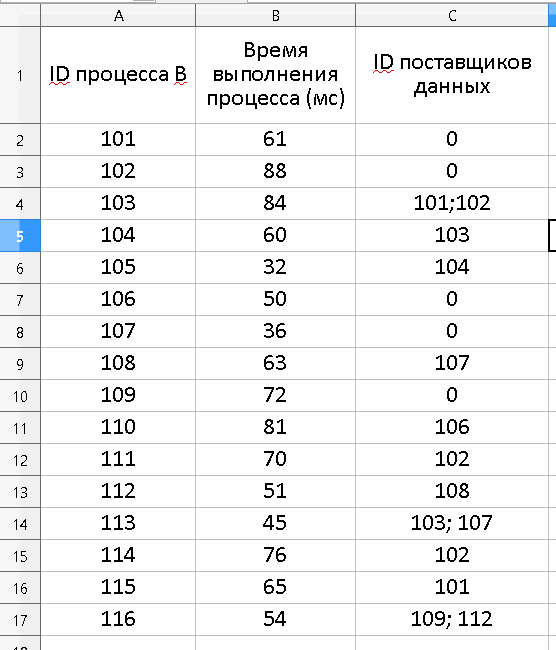 Ответ: 340
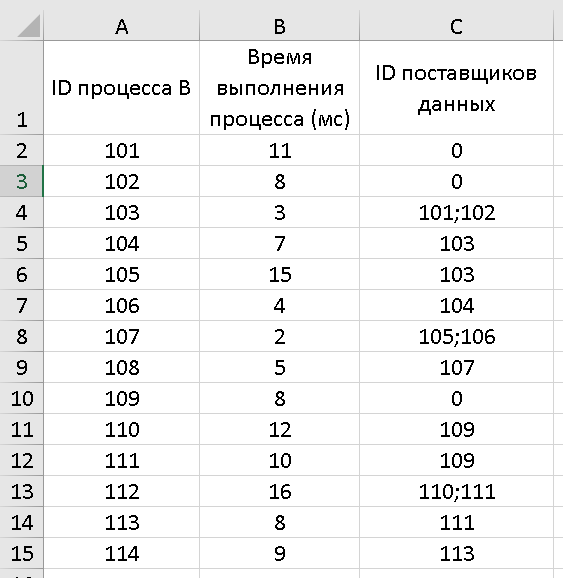 126) В файле 22-125.xls содержится информация о совокупности N вычислительных процессов, которые могут выполняться параллельно или последовательно… (Условие совпадает с условием задачи из демо-варианта 2024 года). Процессы с ID = 105 и ID = 113 используют один и тот же ограниченный ресурс, поэтому не могут выполняться одновременно. Определите максимальное суммарное время (в мс), в течение которого возможно одновременное выполнение максимального числа процессов, при условии, что общее время окончания работы всех процессов минимально. 
Примечание: время, которое нужно определить, может складываться из нескольких временных отрезков.
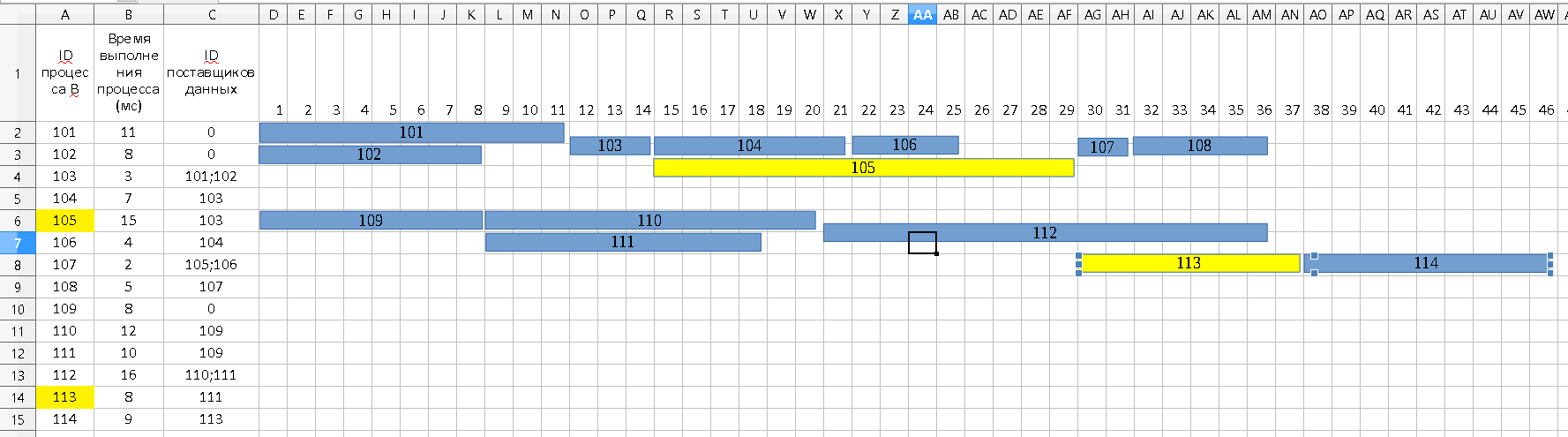 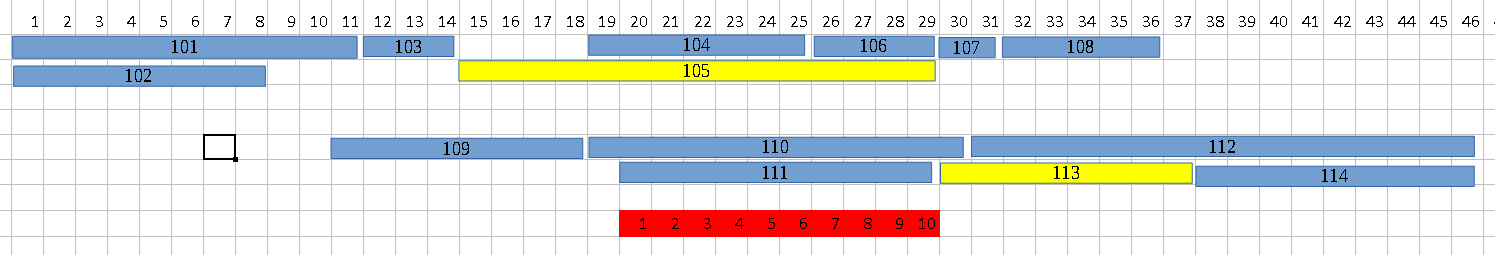 Ответ: 10
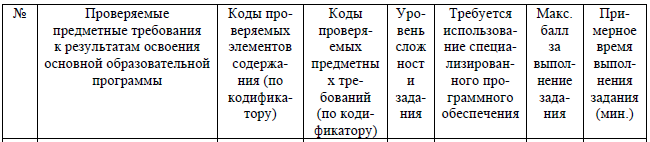 Тематический раздел «Информационные технологии»
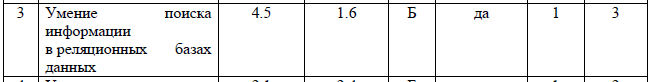 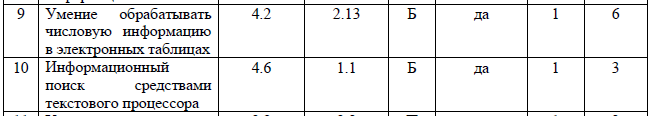 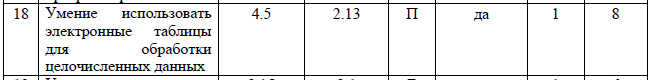 Спецификация КИМ ЕГЭ 2025 г.
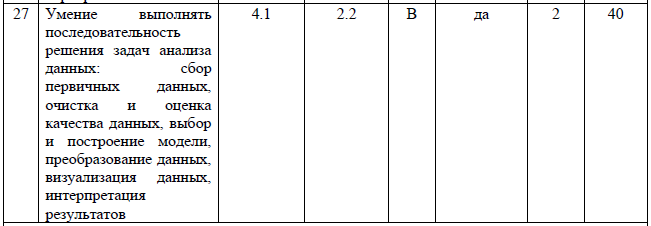 САО 2024
Задание 9
114.6.4. Информационные технологии.
… Анализ данных с помощью электронных таблиц. Вычисление суммы, среднего арифметического, наибольшего (наименьшего) значения диапазона. Вычисление коэффициента корреляции двух рядов данных. Построение столбчатых, линейчатых и круговых диаграмм. Построение графиков функций. Подбор линии тренда, решение задач прогнозирования. …
ФОП СОО
Кодификатор
проверяемых требований
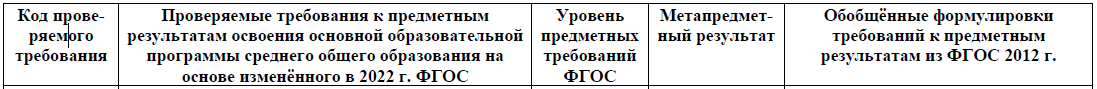 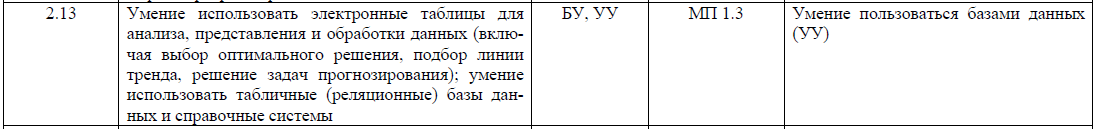 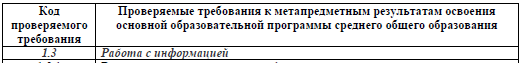 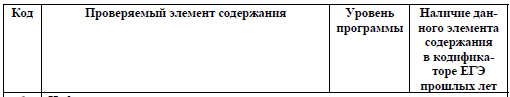 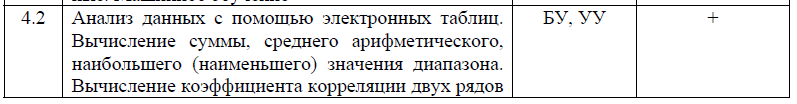 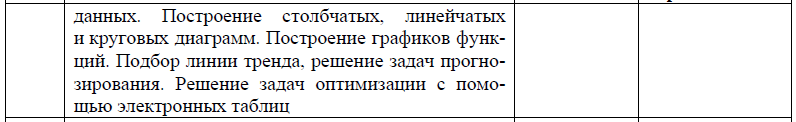 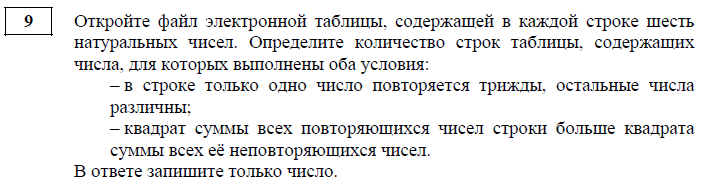 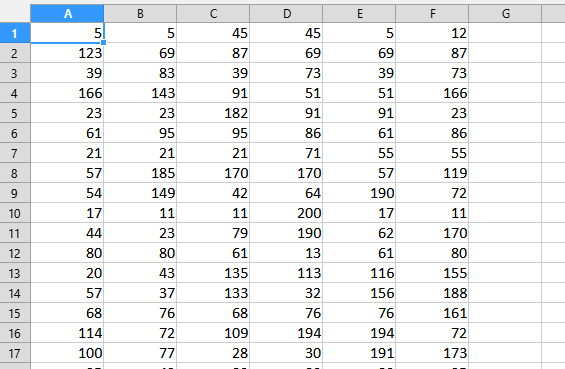 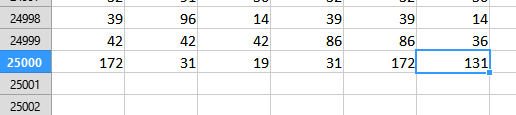 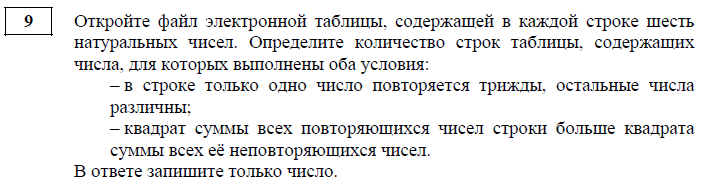 Квадрат суммы повторяющихся чисел
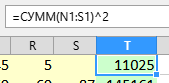 Квадрат суммы неповторяющихся чисел
Считаем количество повторений каждого числа
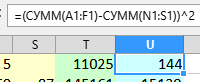 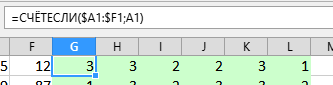 Проверяем второе условие
Проверяем первое условие
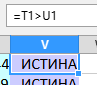 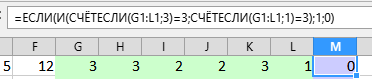 Проверяем одновременно два условия
Повторяющиеся числа
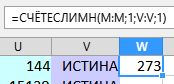 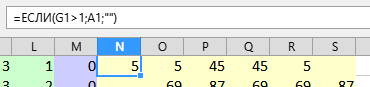 Ответ: 273
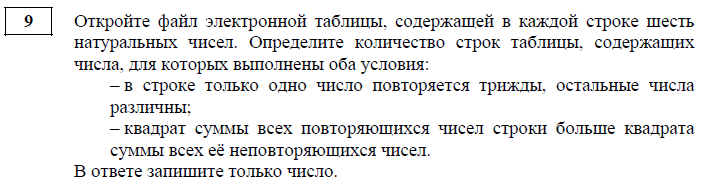 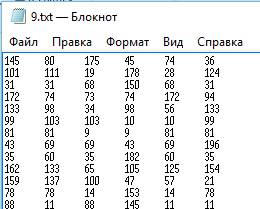 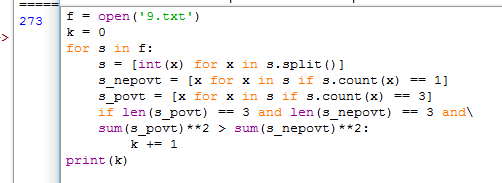 Ответ: 273
254)	В файле электронной таблицы 9-253.xls в каждой строке записаны семь натуральных чисел.  Найдите строки таблицы, для которых выполнены следующие условия:
–	в строке есть ровно два числа, каждое из которых повторяется трижды, и одно число без повторений;
–	среднее арифметическое повторяющихся чисел строки меньше неповторяющегося числа. 
Из каждой такой строки выберите неповторяющееся число и найдите сумму этих чисел. В ответе запишите одно число.
Считаем количество повторений каждого числа
Cреднее арифметическое повторяющихся чисел
Выводим неповторяющиеся числа с учетом двух условий
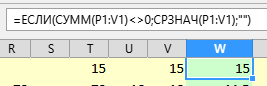 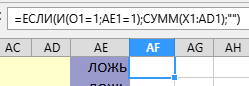 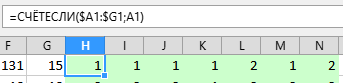 Проверяем первое условие
Неповторяющиеся числа
Находим сумму
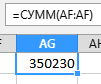 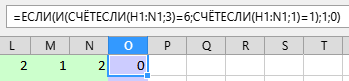 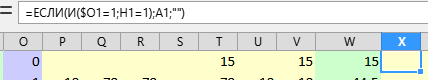 Повторяющиеся числа
Проверяем второе условие
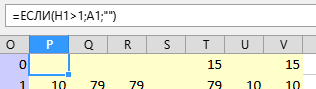 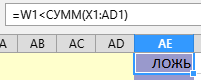 Ответ: 350230
254)	В файле электронной таблицы 9-253.xls в каждой строке записаны семь натуральных чисел.  Найдите строки таблицы, для которых выполнены следующие условия:
–	в строке есть ровно два числа, каждое из которых повторяется трижды, и одно число без повторений;
–	среднее арифметическое повторяющихся чисел строки меньше неповторяющегося числа. 
Из каждой такой строки выберите неповторяющееся число и найдите сумму этих чисел. В ответе запишите одно число.

Решение с сайта https://kpolyakov.spb.ru/school/ege.htm
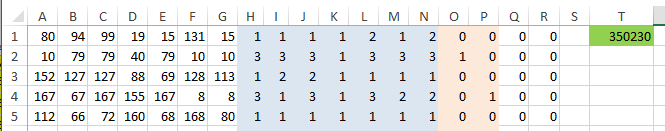 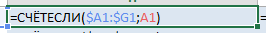 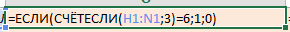 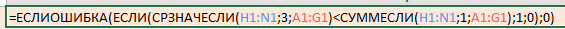 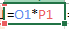 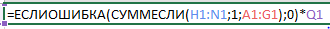 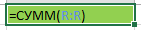 251)	В файле электронной таблицы 9-251.xls в каждой строке записаны шесть натуральных чисел.  Назовём ячейку таблицы интересной, если для числа в ней одновременно выполнены все следующие условия:
– это число не встречается в других ячейках той же строки;
– это число встречается не менее 30 раз в других ячейках того же столбца;
– это число больше среднего арифметического всех чисел строки, в которой оно находится (с учётом самого числа).
Определите, сколько в таблице строк, содержащих ровно одну интересную ячейку. В ответе запишите только число.
Проверяем первое условие
Проверяем, интересная ли ячейка
Находим сумму
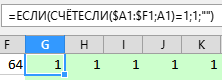 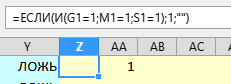 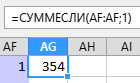 Проверяем второе условие
Находим количество интересных ячеек в строке
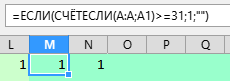 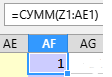 Проверяем третье условие
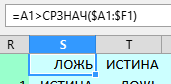 Ответ: 354
Задание 18
ФОП СОО
Кодификатор
проверяемых требований
114.6.4. Информационные технологии.
… Анализ данных с помощью электронных таблиц. Вычисление суммы, среднего арифметического, наибольшего (наименьшего) значения диапазона  …
… Динамическое программирование как метод решения задач с сохранением
промежуточных результатов …
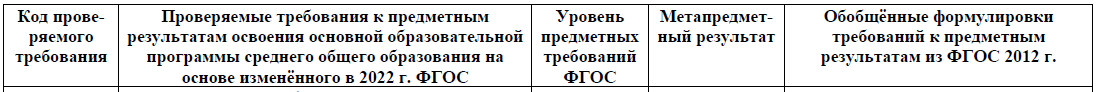 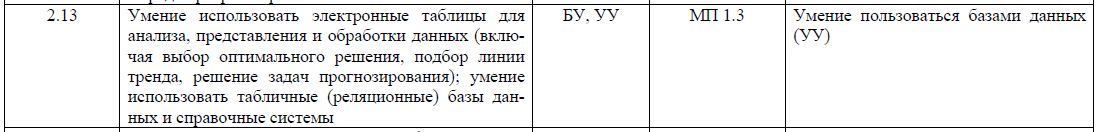 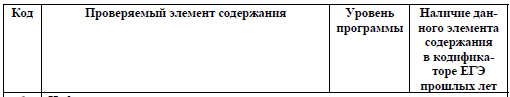 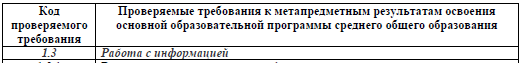 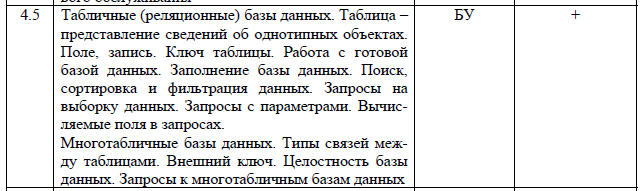 Динамическое программирование — метод оптимизации, который предложил американский математик Ричард Беллман: любая часть оптимального пути оптимальна. 

Решение задачи динамическим программированием должно содержать:
Зависимость элементов динамики друг от друга. Такая зависимость может быть прямо дана в условии (так часто бывает, если это задача на числовые последовательности). 
Значение начальных состояний. В результате долгого разбиения на подзадачи вам необходимо свести функцию либо к уже известным значениям (как в случае с Фибоначчи — заранее определены первые два члена), либо к задаче, решаемой элементарно. 

В задачах, которые предлагаются в этом задании КИМ, нужно найти оптимальный путь для Робота, который перемещается на клетчатом поле. Робот может на каждом шаге выбирать одно из нескольких направлений движения (например, только вправо и вниз). В каждой клетке Робот получает некоторую награду («берёт монету»), и нужно найти такой путь, при котором общая награда будет наибольшая (или наименьшая).
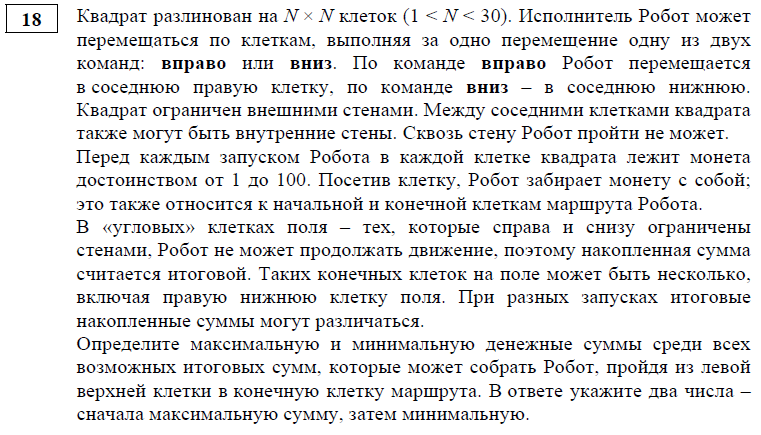 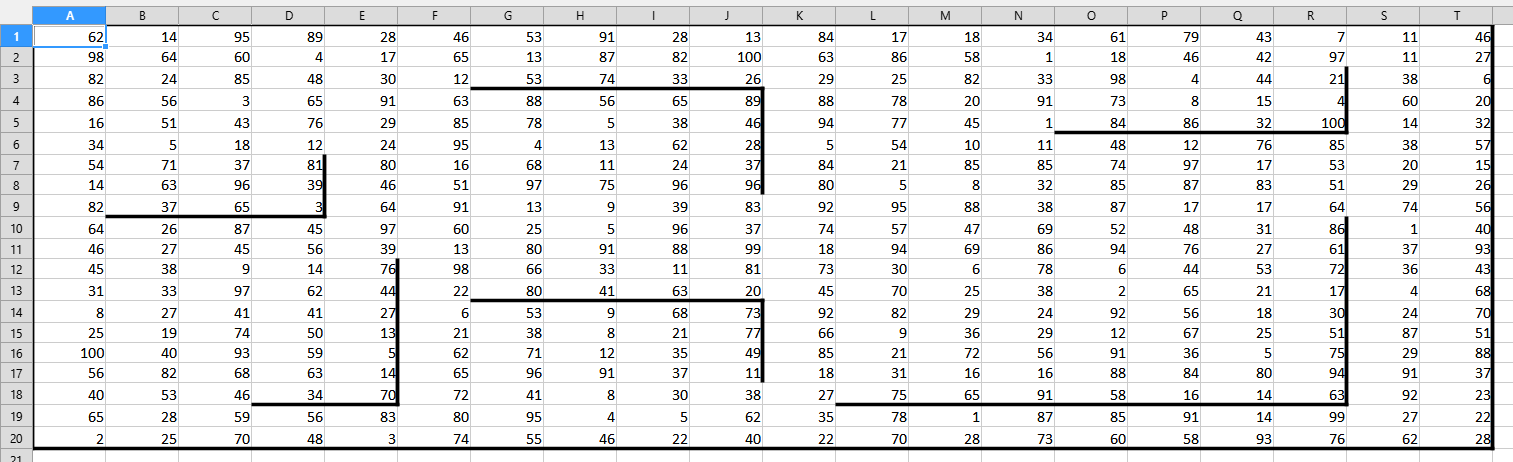 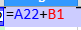 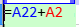 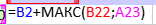 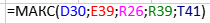 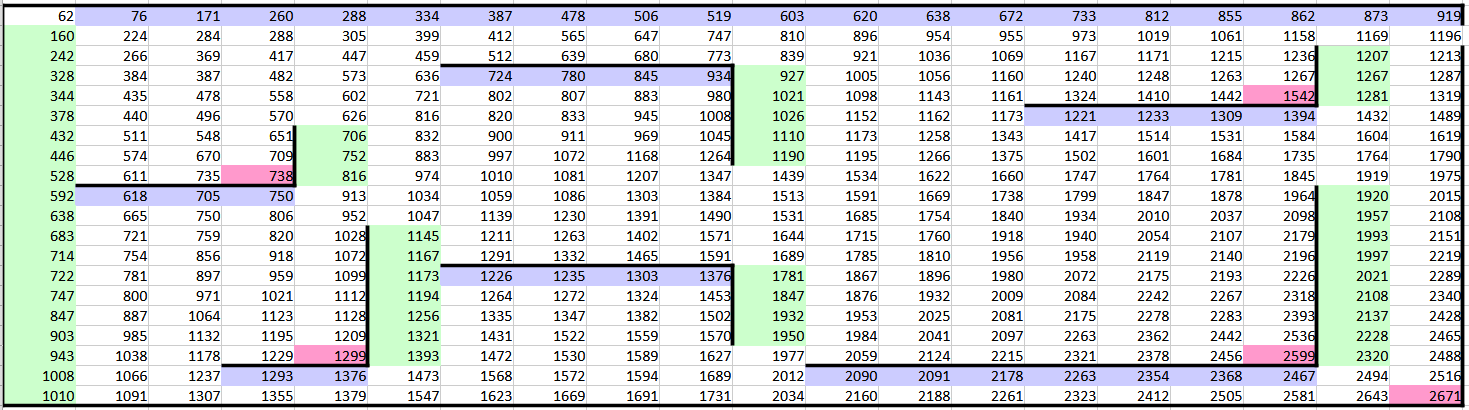 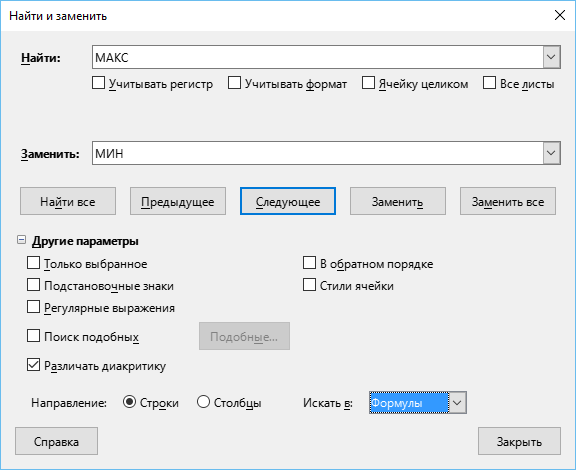 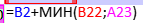 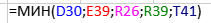 Ответ: 2671    419
211) Исполнитель Робот стоит в левом нижнем углу поля, разлинованного на клетки. Он может перемещаться по клеткам, выполняя за одно перемещение одну из двух команд: вправо или вверх. По команде вправо Робот перемещается в соседнюю правую клетку; по команде вверх – в соседнюю верхнюю. В некоторых клетках записано число –1, в эти клетки роботу заходить нельзя. Такие клетки для удобства выделены фоном. В остальных клетках записаны положительные числа. Клетка, из которой робот не может сделать допустимого хода (справа и снизу находятся границы поля или запрещённые клетки), называется финальной. На поле может быть несколько финальных клеток. В начальный момент робот обладает некоторым запасом энергии. Расход энергии на запуск робота равен числу, записанному в стартовой клетке. В дальнейшем расход энергии на шаг из одной клетки в другую равен абсолютной величине разности чисел, записанных в этих клетках. Выполните два задания:
Задание 1. Определите минимальный начальный запас энергии, который позволит роботу добраться до любой финальной клетки.
Задание 2. Определите минимальный начальный запас энергии, который позволит роботу пройти любым допустимым маршрутом до любой финальной клетки.
Исходные данные записаны в файле 18-208.xls в виде электронной таблицы, каждая ячейка которой соответствует клетке поля. В ответе укажите два числа: сначала ответ на задание 1, потом – ответ на задание 2.
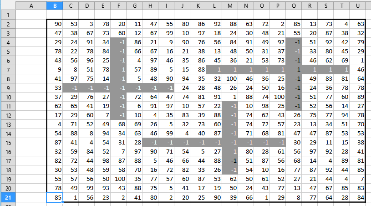 211) Исполнитель Робот стоит в левом нижнем углу поля, разлинованного на клетки. Он может перемещаться по клеткам, выполняя за одно перемещение одну из двух команд: вправо или вверх. 
…Расход энергии на запуск робота равен числу, записанному в стартовой клетке. В дальнейшем расход энергии на шаг из одной клетки в другую равен абсолютной величине разности чисел, записанных в этих клетках. 
Задание 1. Определите минимальный начальный запас энергии, который позволит роботу добраться до любой финальной клетки.
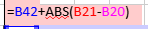 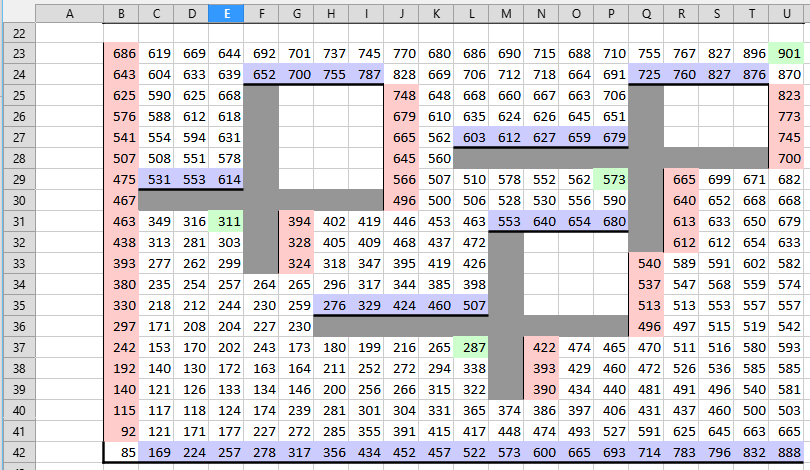 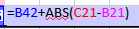 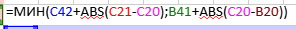 Ответ: 901
211) Исполнитель Робот стоит в левом нижнем углу поля, разлинованного на клетки. Он может перемещаться по клеткам, выполняя за одно перемещение одну из двух команд: вправо или вверх. 
…Расход энергии на запуск робота равен числу, записанному в стартовой клетке. В дальнейшем расход энергии на шаг из одной клетки в другую равен абсолютной величине разности чисел, записанных в этих клетках. 
Задание 2. Определите минимальный начальный запас энергии, который позволит роботу пройти любым допустимым маршрутом до любой финальной клетки.
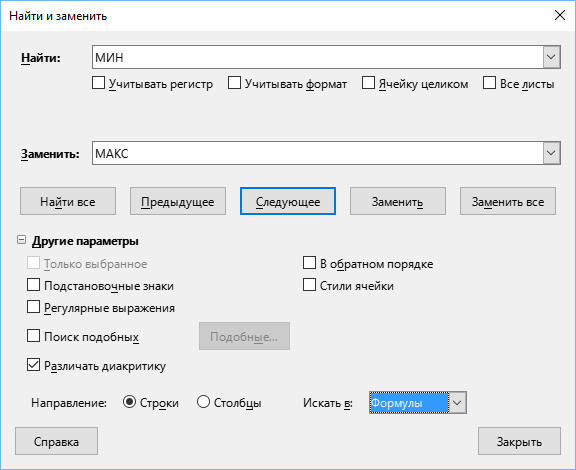 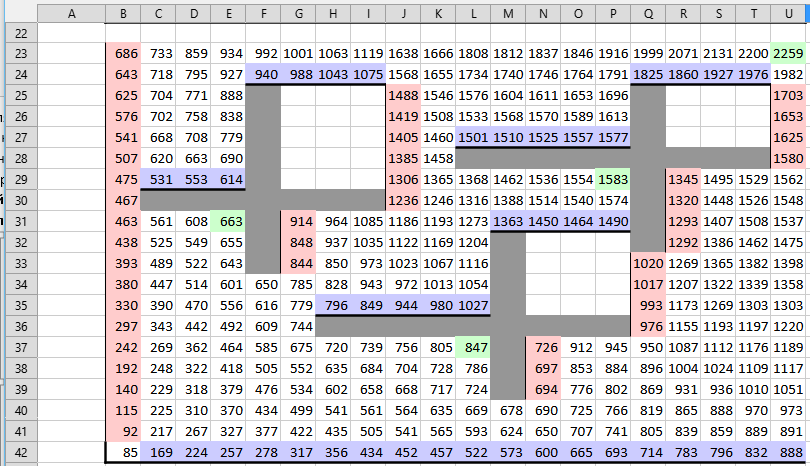 Ответ: 2259
205)	Исполнитель Робот стоит в правом верхнем углу поля, разлинованного на клетки. В каждой клетке поля записано целое число, обозначающее выраженную в условных единицах высоту местности в данной клетке. За один ход робот может переместиться на одну клетку влево или на одну клетку вниз, но только при условии, что при этом переходе он поднимается или опускается не более чем на 40 условных единиц.
Определите 1) количество различных маршрутов из исходной точки в левый нижний угол поля; 2) количество клеток поля, недоступных для Робота из-за ограничения на допустимый перепад высот.
Исходные данные записаны в файле 18-205.xls в виде электронной таблицы, каждая ячейка которой соответствует клетке поля. В ответе укажите два числа: сначала ответ на вопрос 1, затем – ответ на вопрос 2.
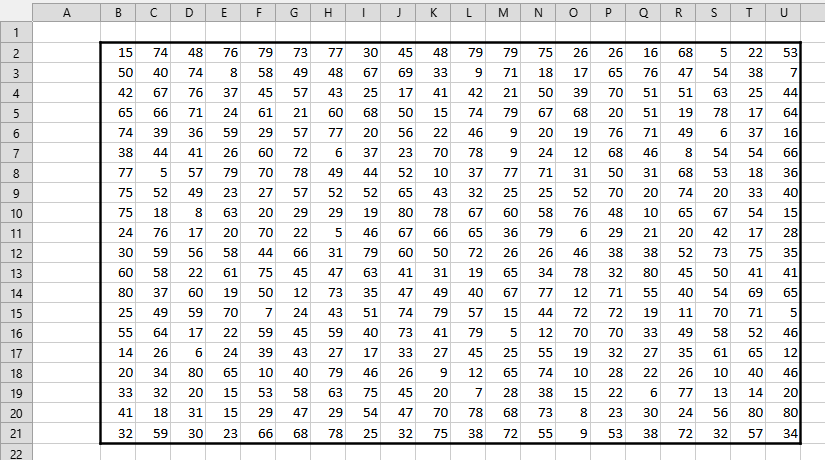 205)	Исполнитель Робот стоит в правом верхнем углу поля, разлинованного на клетки. 
…За один ход робот может переместиться на одну клетку влево или на одну клетку вниз, но только при условии, что при этом переходе он поднимается или опускается не более чем на 40 условных единиц.
Определите 1) количество различных маршрутов из исходной точки в левый нижний угол поля
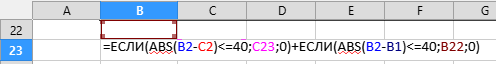 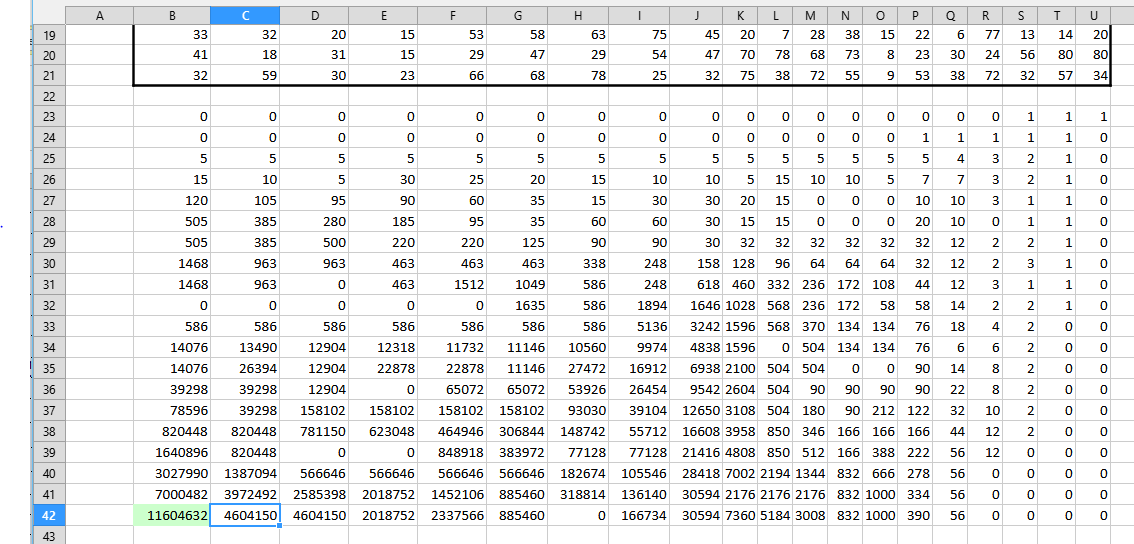 Ответ: 11604632
205)	Исполнитель Робот стоит в правом верхнем углу поля, разлинованного на клетки. 
… За один ход робот может переместиться на одну клетку влево или на одну клетку вниз, но только при условии, что при этом переходе он поднимается или опускается не более чем на 40 условных единиц.
Определите 2) количество клеток поля, недоступных для Робота из-за ограничения на допустимый перепад высот.
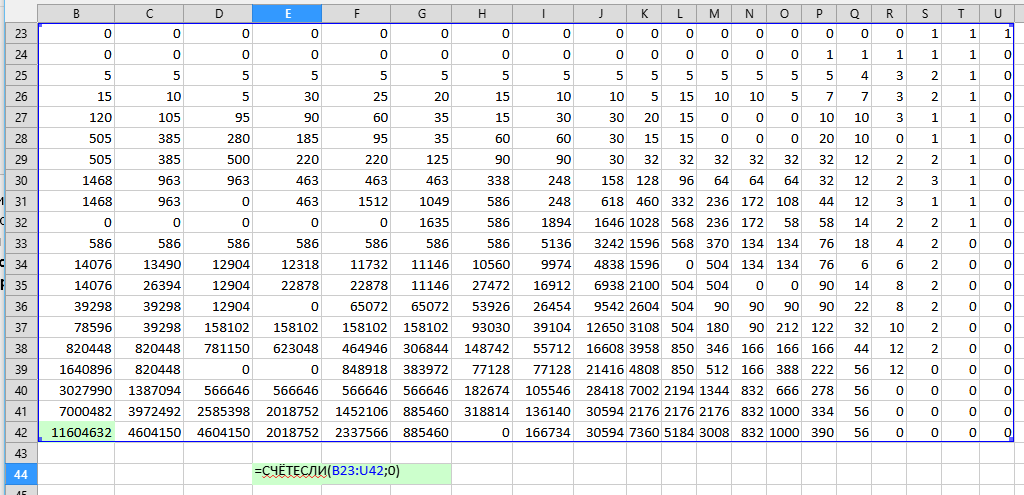 Ответ: 87
Задание 27
ФОП СОО
Спецификация КИМ ЕГЭ 2025 г.
114.6.4. Информационные технологии.
Анализ данных. Основные задачи анализа данных: прогнозирование, классификация, кластеризация, анализ отклонений. Последовательность решения задач анализа данных: сбор первичных данных, очистка и оценка качества данных, выбор и/или
построение модели, преобразование данных, визуализация данных, интерпретация результатов. Программные средства и интернет-сервисы для обработки и представления данных. Большие данные. Машинное обучение. Интеллектуальный анализ данных.
10. Изменения в КИМ ЕГЭ в 2025 году по сравнению с 2024 годом
Изменения структуры КИМ отсутствуют.
Задание 27 в 2025 г. будет проверять умение выполнять
последовательность решения задач анализа данных: сбор первичных данных,
очистка и оценка качества данных, выбор и построение модели,
преобразование данных, визуализация данных, интерпретация результатов.
Задание 27
Кодификатор
проверяемых требований
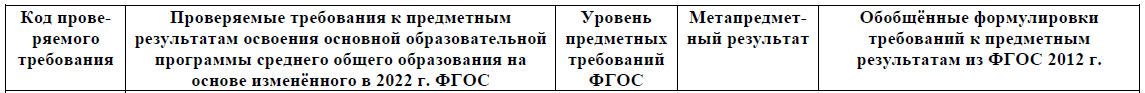 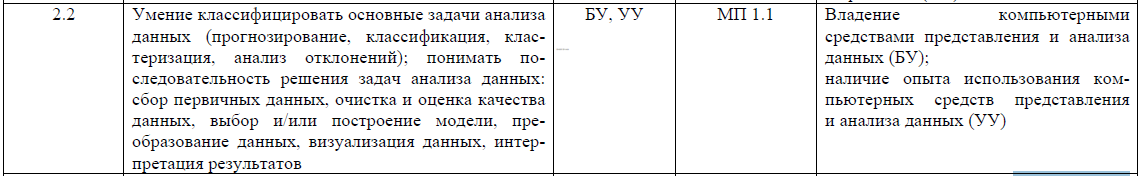 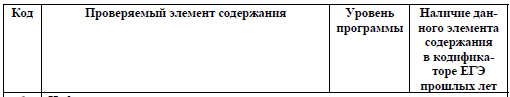 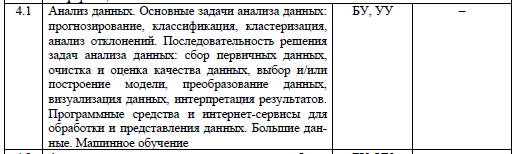 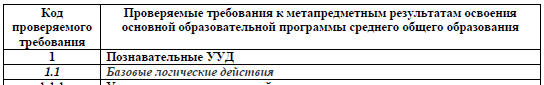 С.С. Крылов, руководитель разработчиков КИМов ЕГЭ, выступал на Всероссийском съезде учителей информатики, который проходил в 2024 году в Образовательном центре «Сириус».

Условие задачи на самом экзамене будет похожим на демонстрационный вариант. А именно, задание будет на кластеризацию, т.е. выделение групп точек и количество точек в задачах А и Б с некоторыми вариациями. 

Возможны усложнения задачи:
добавление аномалий, некоего шума, т.е. точек не относящихся к кластерам
расположение кластеров, усложняющее их разделение 
увеличение количества кластеров в разумных пределах
Курс «Информатика ЕГЭ 2025 - Задание 27 на Анализ Данных - Alex Danov» https://stepik.org/course/220804 

Как готовиться к ЕГЭ-2025 к заданию 27:
разобраться с этапами анализа дынных
научиться подготавливать данные в эл/таб и на Python
разобраться с базовой терминологией в машинном обучении
понять роль кластеризации среди других задач машинного обучения
научиться выделять кластеры по условию в ЭТ
научиться выделять кластеры алгоритмом кластеризации 
разобраться со свойствами кластеров и как их вычислить
научиться визуализировать данные, в ЭТ и на Python стандартными библиотеками 
научиться читать свойства кластеров на визуализации
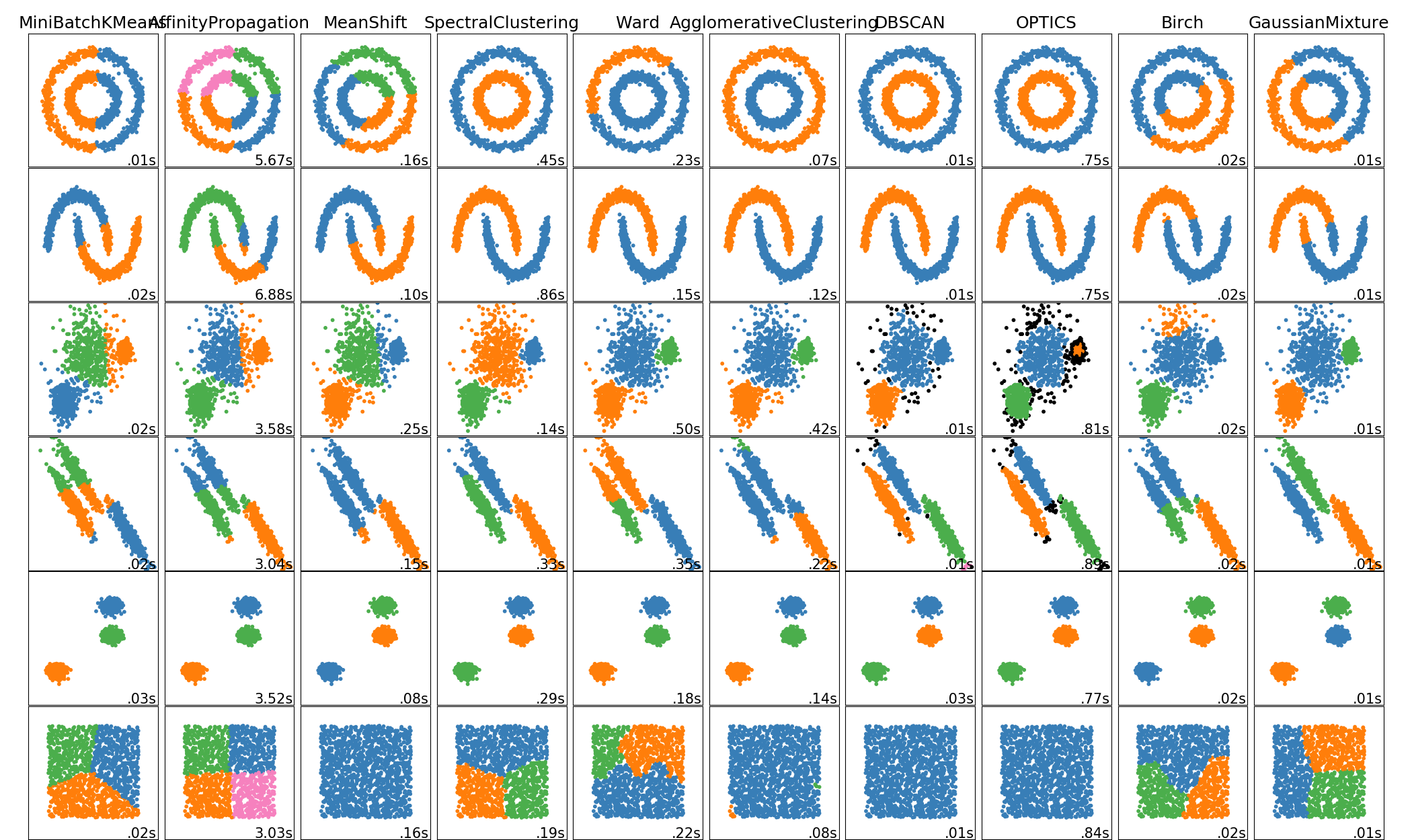 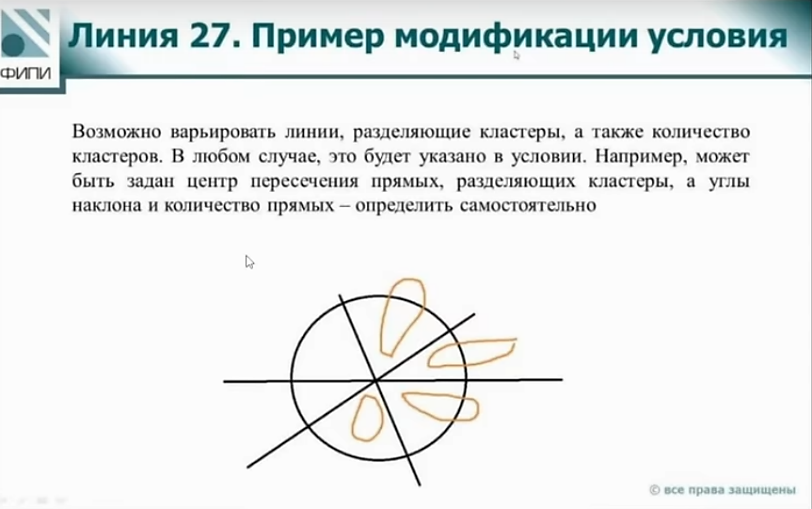 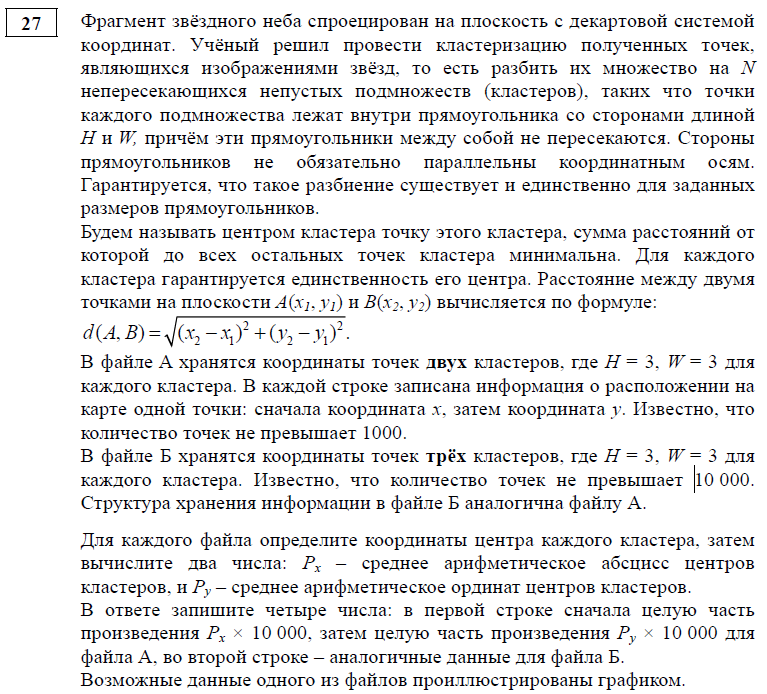 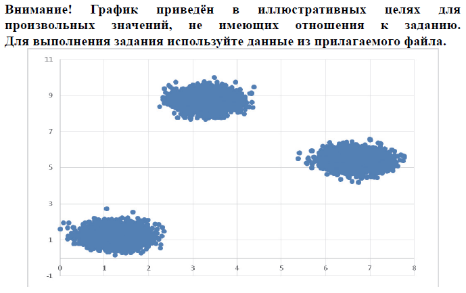 Задача А
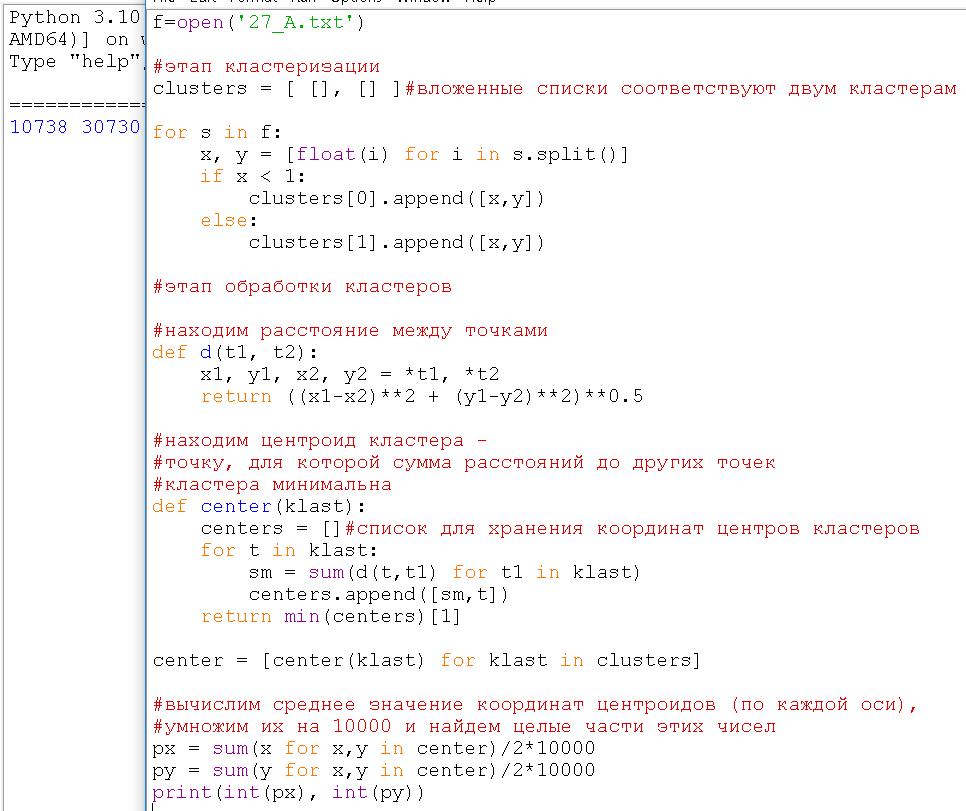 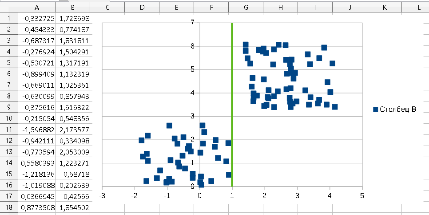 1 кластер – x < 1
2 кластер – x > 1

Заменим разделительные «,» на «.»
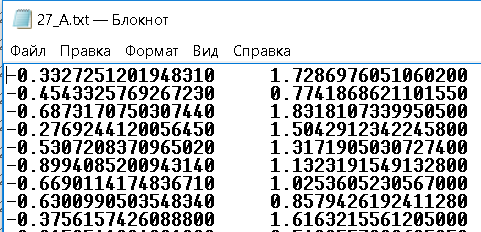 Задача B
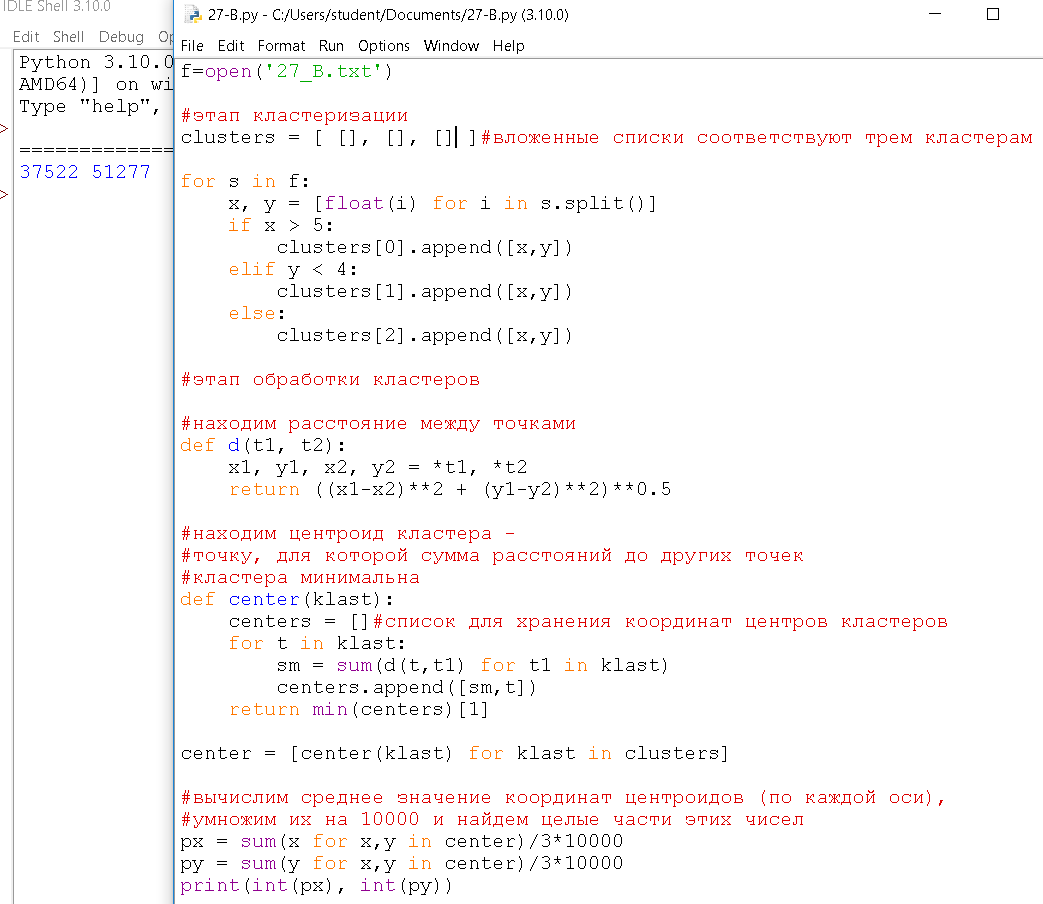 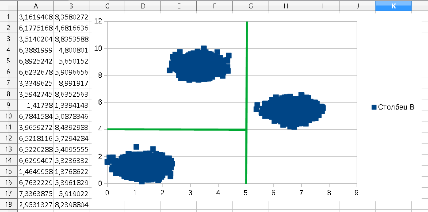 1 кластер – x > 5
2 кластер – x < 5; y < 4
3 кластер – x < 5; y > 4

Заменим разделительные «,» на «.»
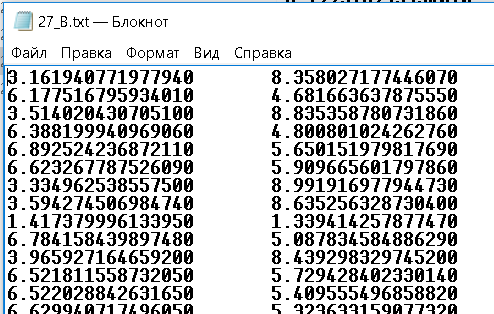 Возможные затруднения: не всегда понятно, как разделить точки на кластеры, используя только одну координату (т. е. только горизонтальные и вертикальные прямые); определить уравнение наклонной прямой.
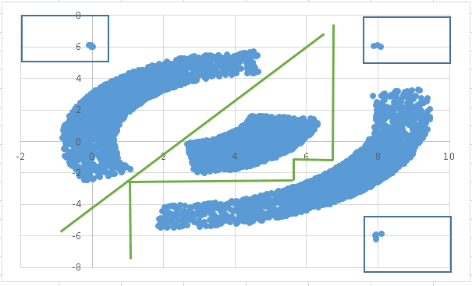 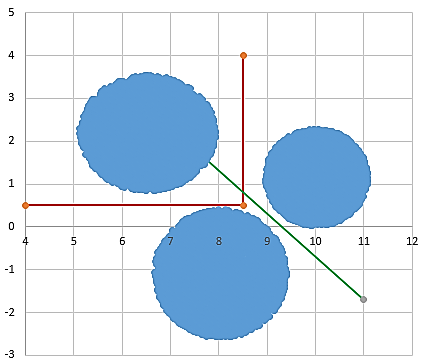 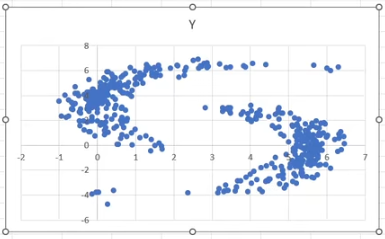 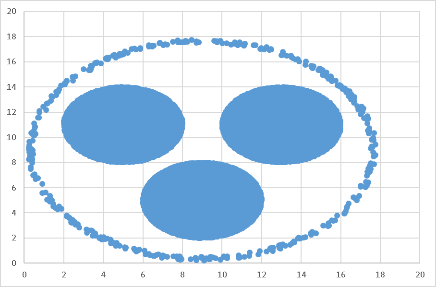 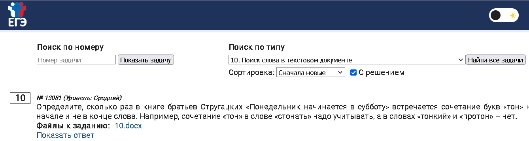 https://kompege.ru/

https://kpolyakov.spb.ru/

https://education.yandex.ru/ege

http://iro.yar.ru/index.php?id=1625
Источники
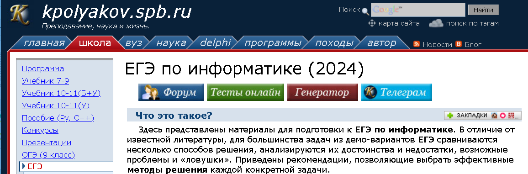 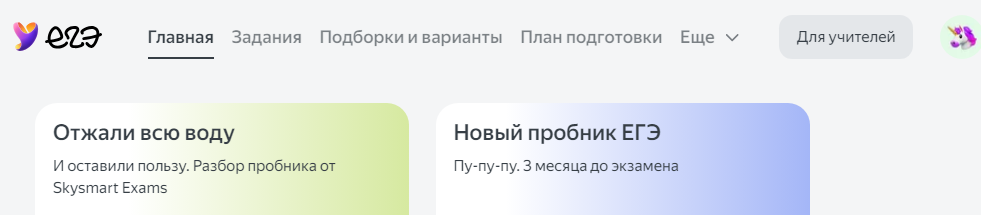 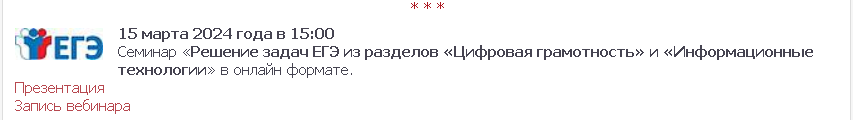 Откройте файл с заданиями, выполните их и введите ответы в форму: https://forms.yandex.ru/u/65f4084943f74f93fd3ec3bf/
Задание